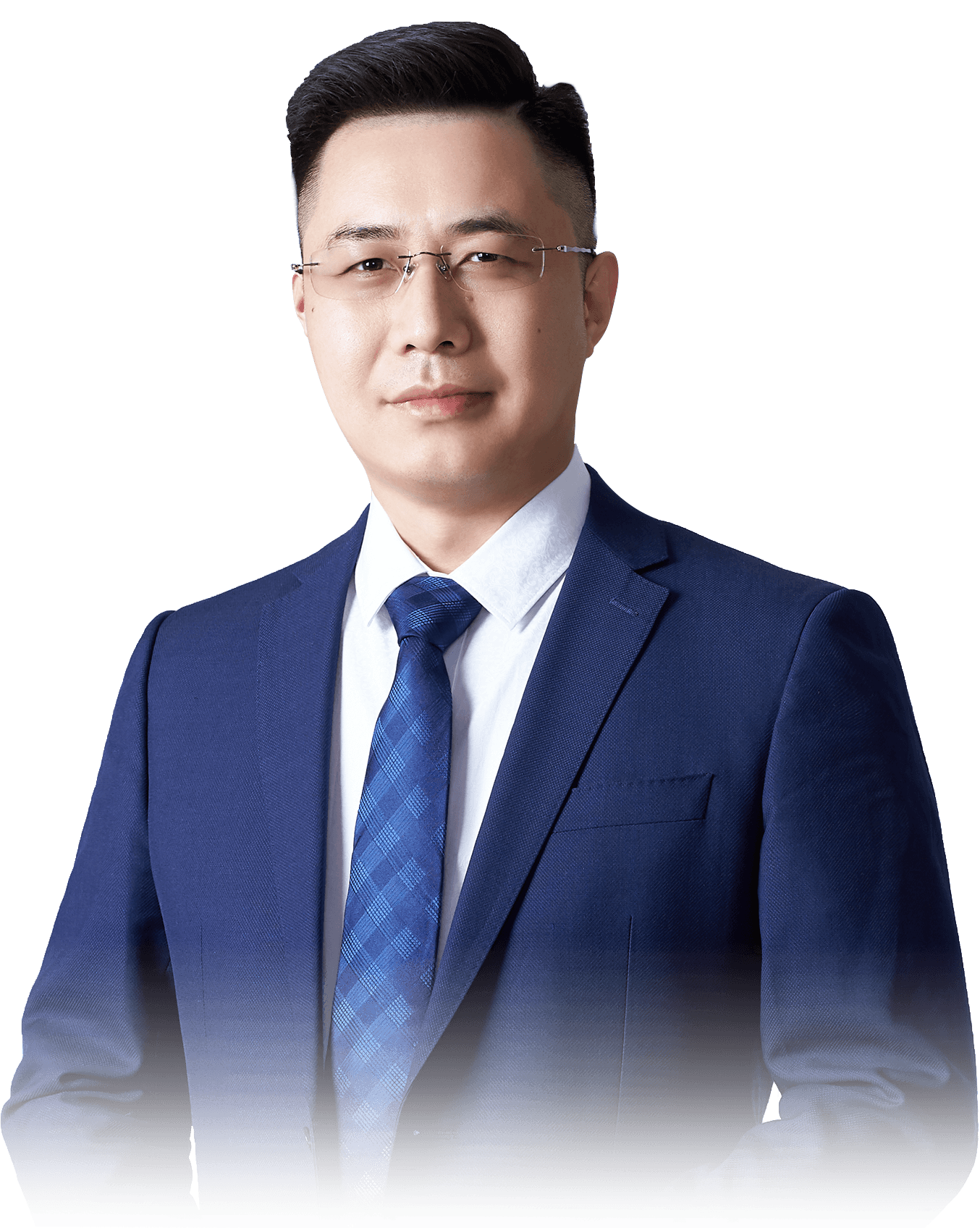 基本面
投资四大模型
11月07日 20:15
杨春虎
执业编号:A1120619100003
经传多赢投研总监／软件产品架构师， 北京大学金融系毕业， 从业十余年，坚持以资金推动论为研究核心，形成了以机构思路选股，游资思路跟踪的稳健投资模型。独创双龙战法，机构分析战法等软件经典战法，深受广大用户的喜爱。
美国降息，政策出击
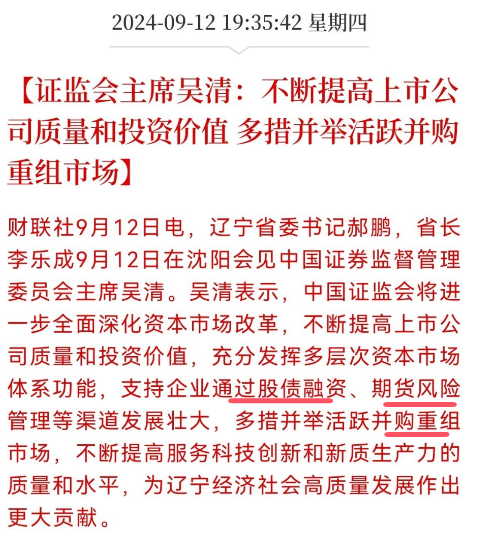 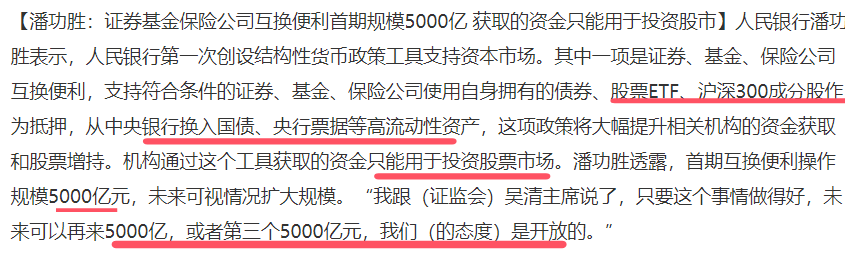 定性：机构贷款牛
1，优质资产机构非必要卖出，换取贷款，合理增加买入
2，利好沪深300，高股息，高净资产，破净股，A50
3，国企改革-证券-钢铁-科技亏损并购重组
4，首提止跌回稳，利好地产，促进消费信心
核心主题，并购重组
核心稳健：沪深300,高股息，高净资产，破净股
央企国企为主，核心民营为辅
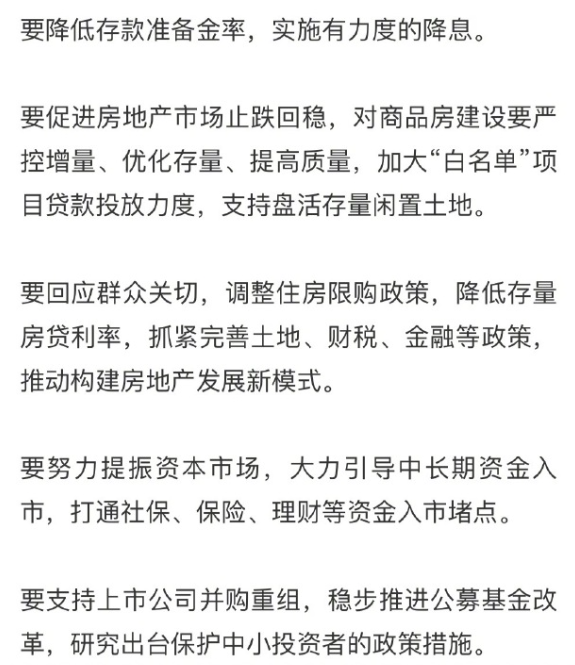 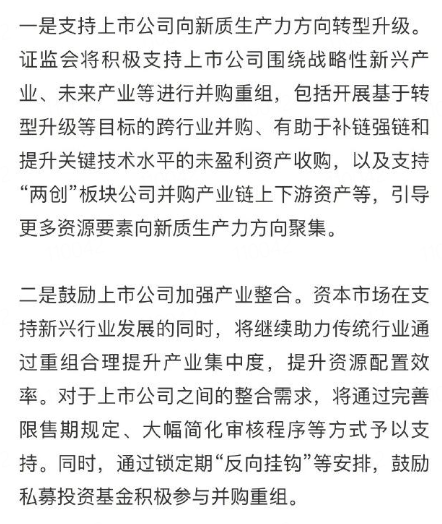 0 1
估值与股价的关系
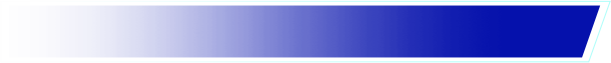 0 2
基本面投资分类
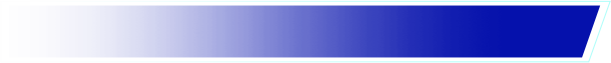 0 3
沪深300的核心机会
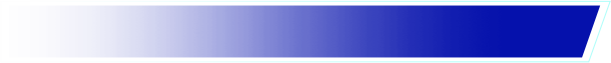 PART 01
股价与估值的关系
价格与价值的关系
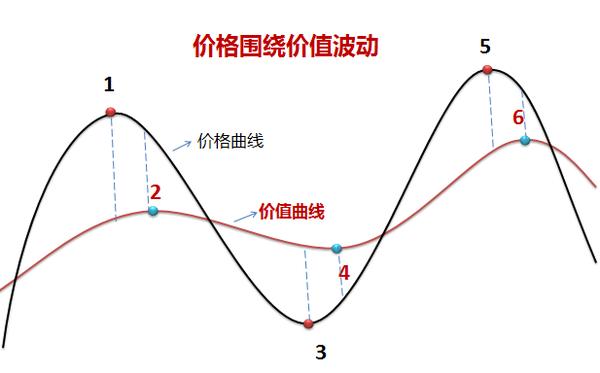 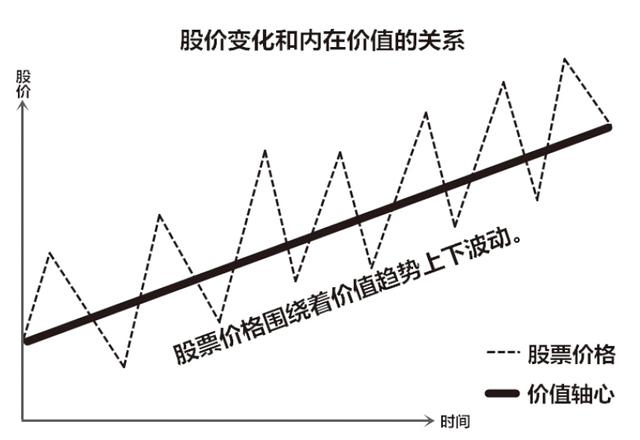 股价围绕价值上下波动
价值长期向上，股票价格长期趋势向上，反之向下
价值为里，价格为表，价格代表对未来价值的预期
价格与价值存在短期背离
价格与价值的关系
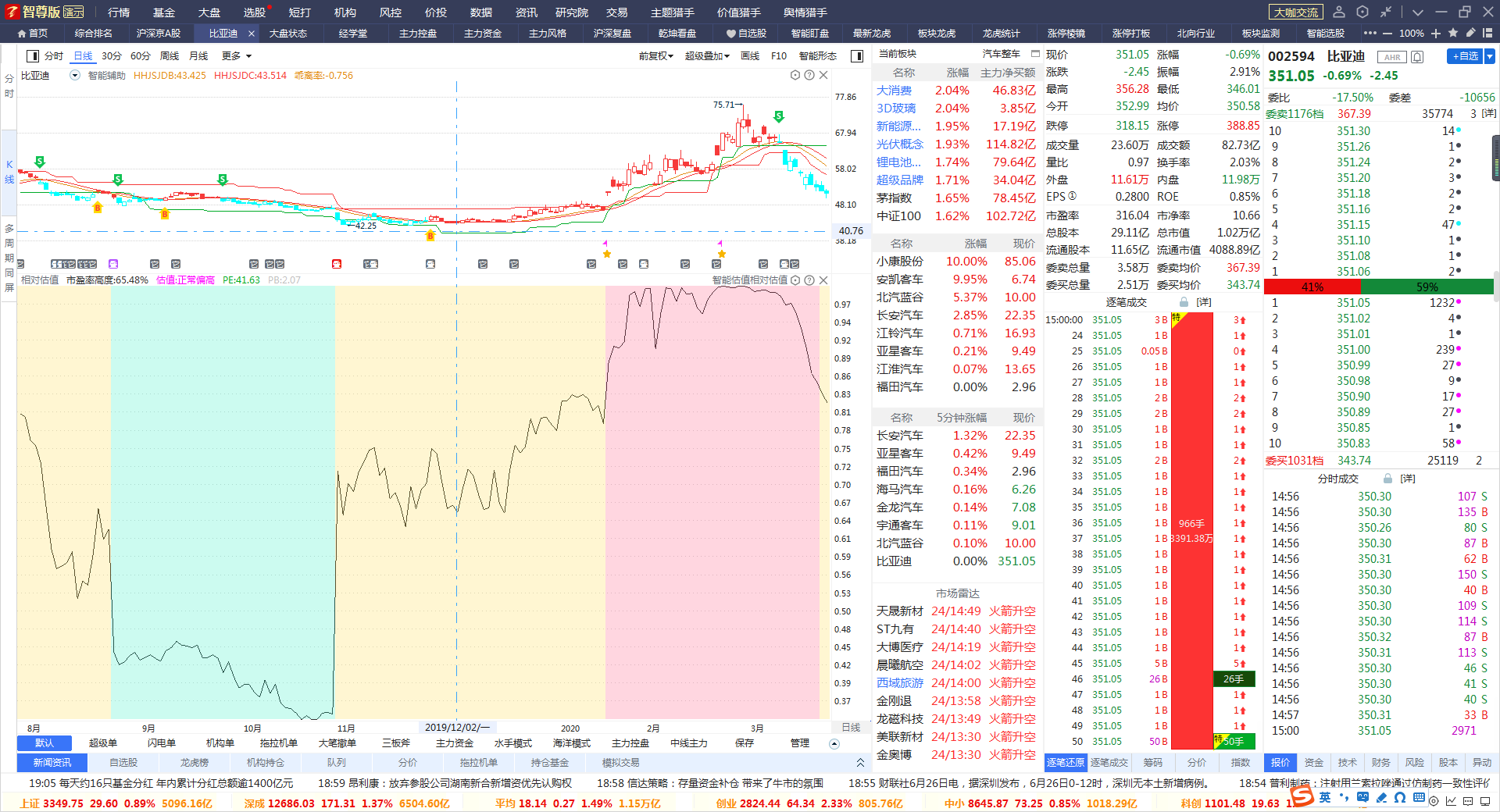 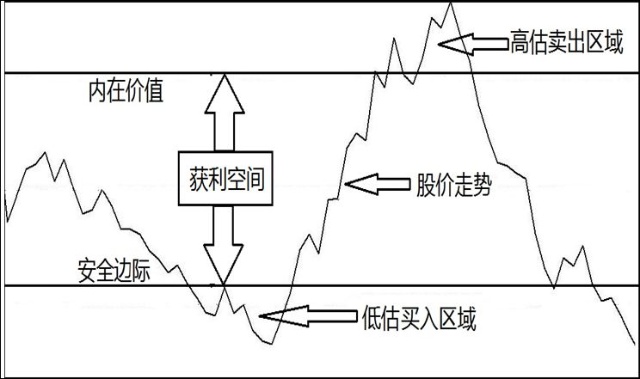 寻找安全边际（长期下跌之后）-趋势启动买入-股价兑现价值（涨幅过高）
低估安全波动小，高估加速波动大
PART 02
基本面投资分类
白马股的价值投资
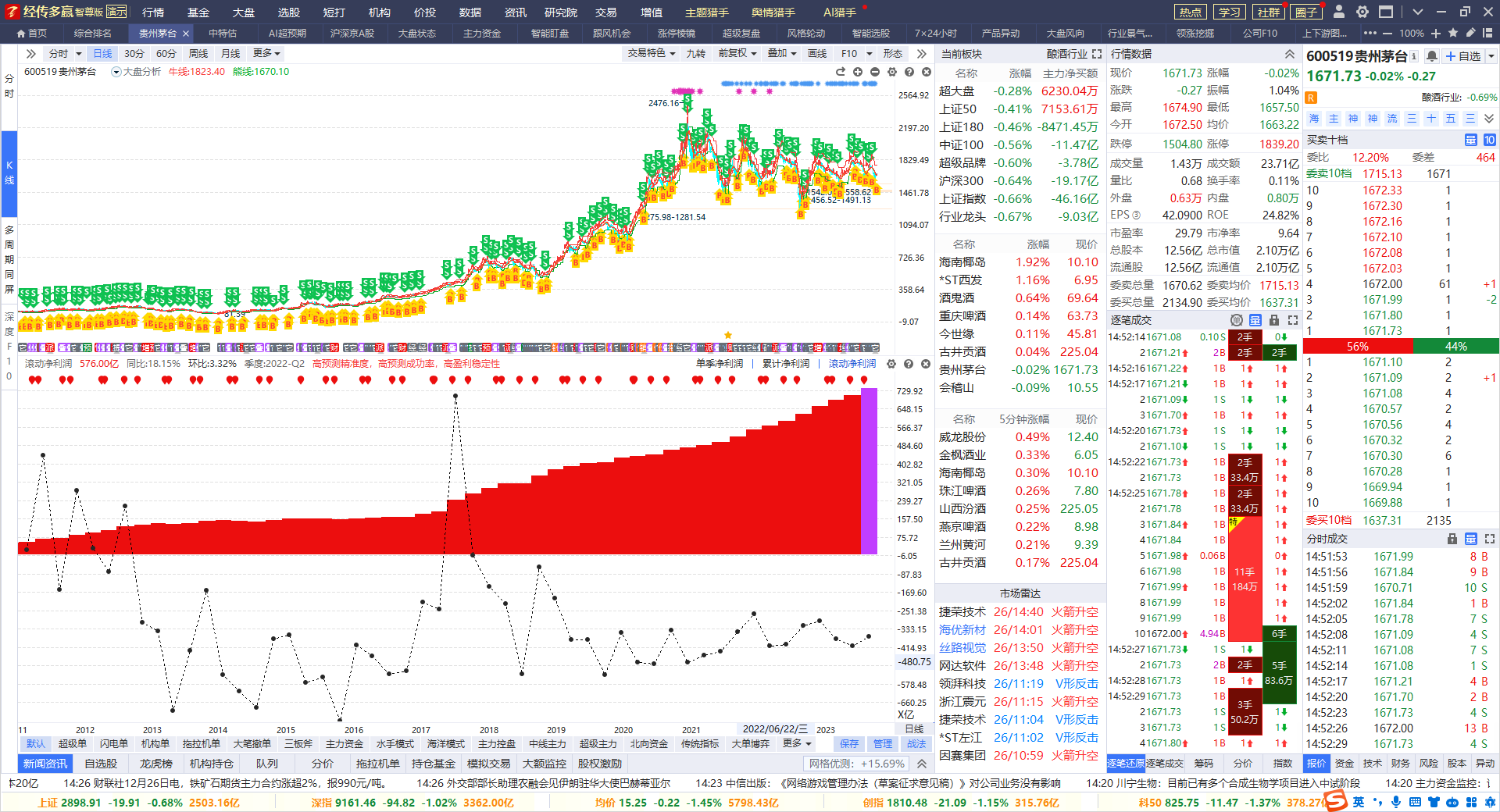 白马股，业绩持续增长，具备成长性，代表性的价值投资
跟随经济发展趋势，大势好，价值投资好
中小盘，高增长
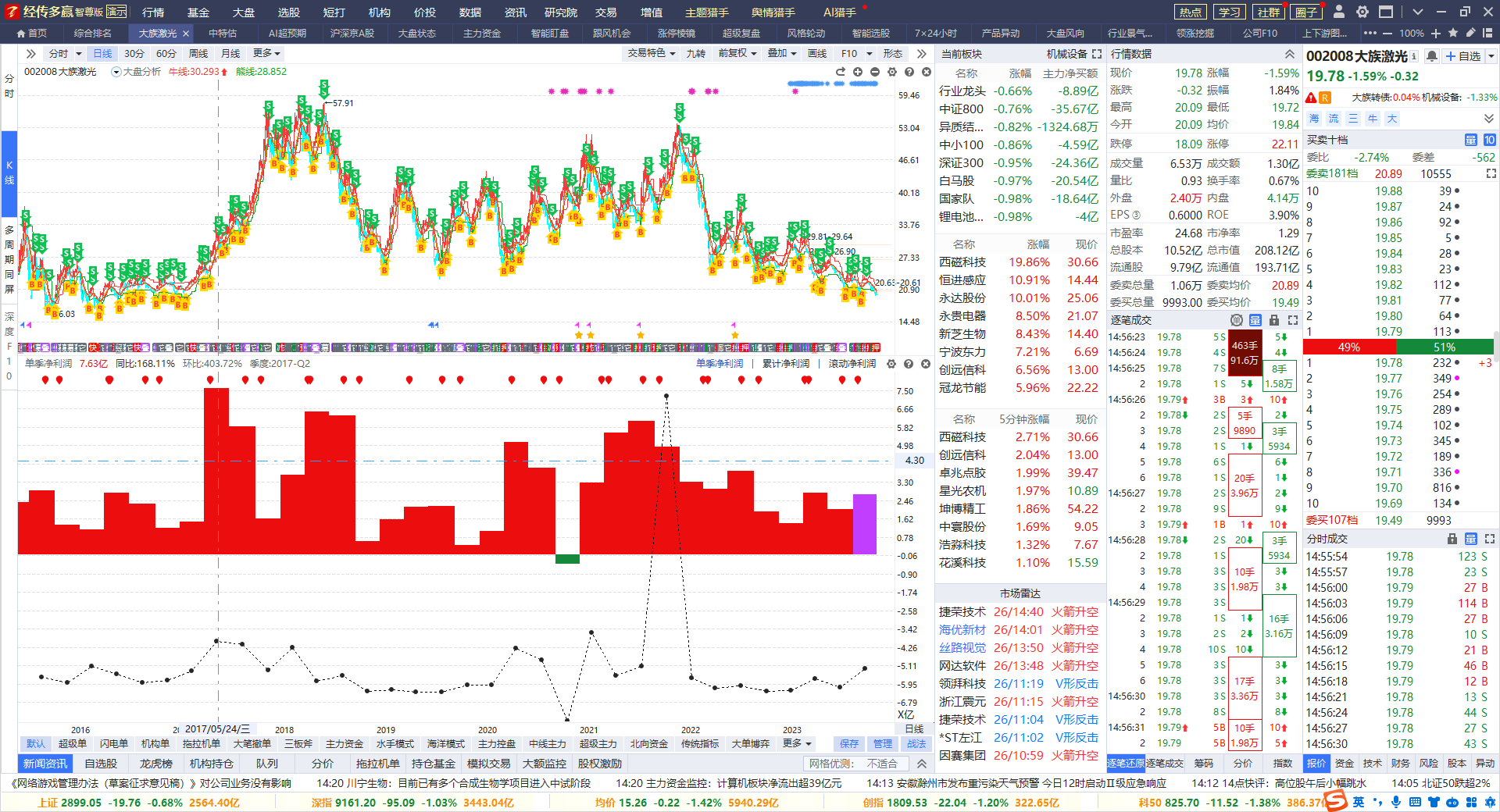 业绩倍增，业绩增速较高，代表公司处于风口，容易爆炒
适合市场震荡，经济疲态，寻找突破公司
小盘股，业绩反转
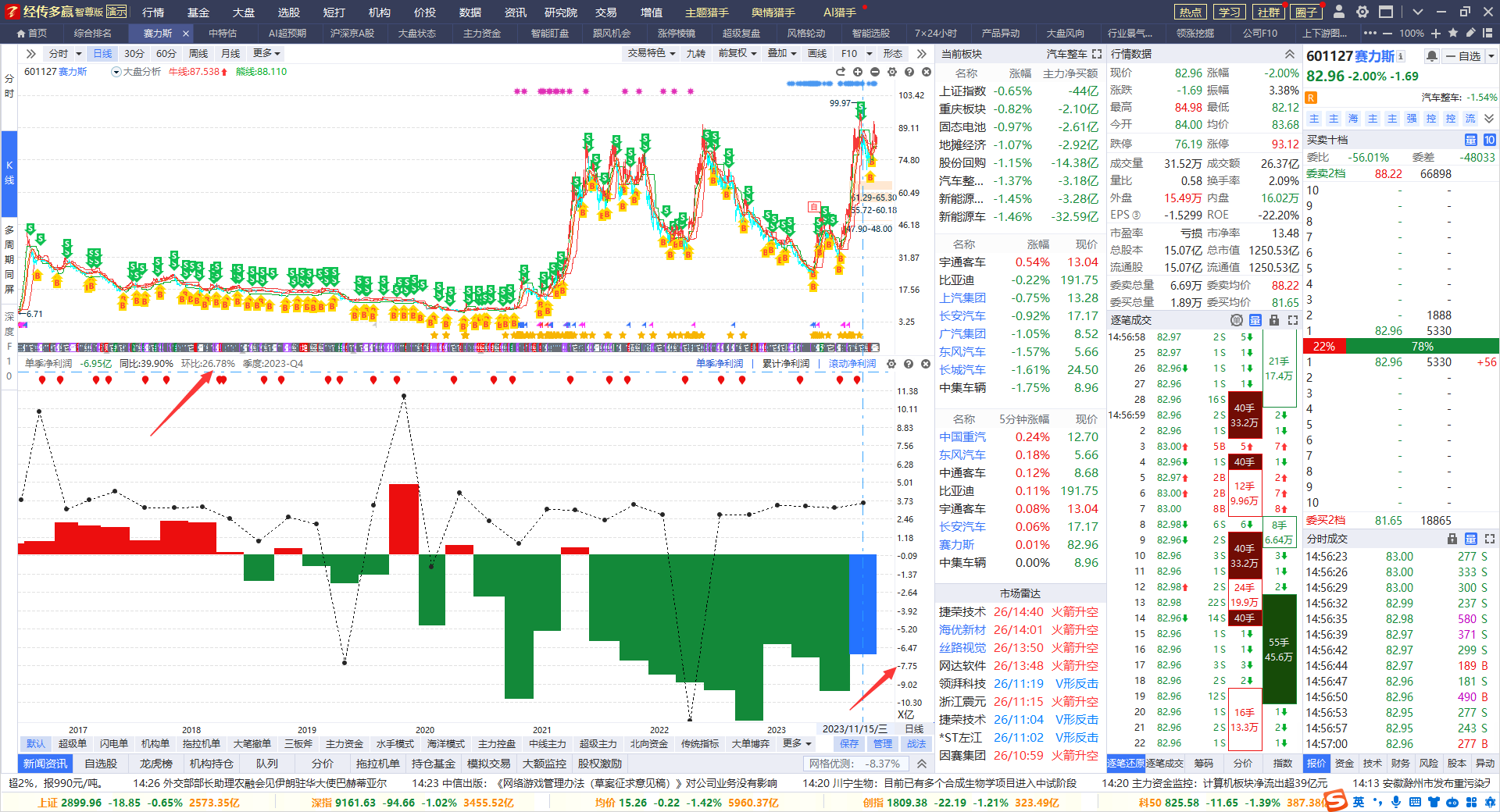 业绩反转，预期反转，预期反转，资金启动
情绪低迷，急需信心，关注中小盘业绩反转，更容易业绩突破
低估值，高分红
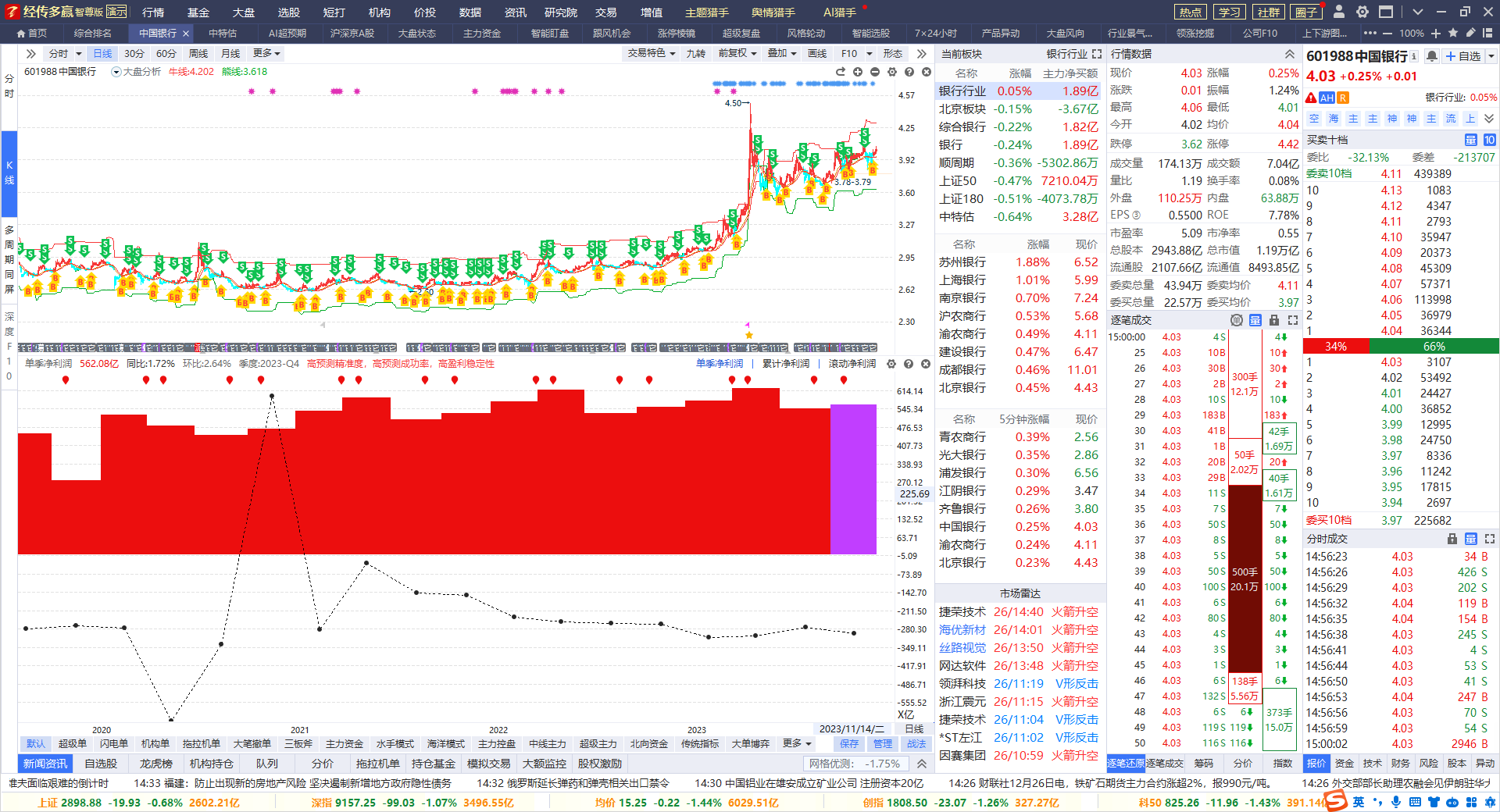 业绩稳定，增速较低，分红较高，适合真正的长期投资
底部区域，市场反弹，估值修复，适合长期投资
基本面投资的思考
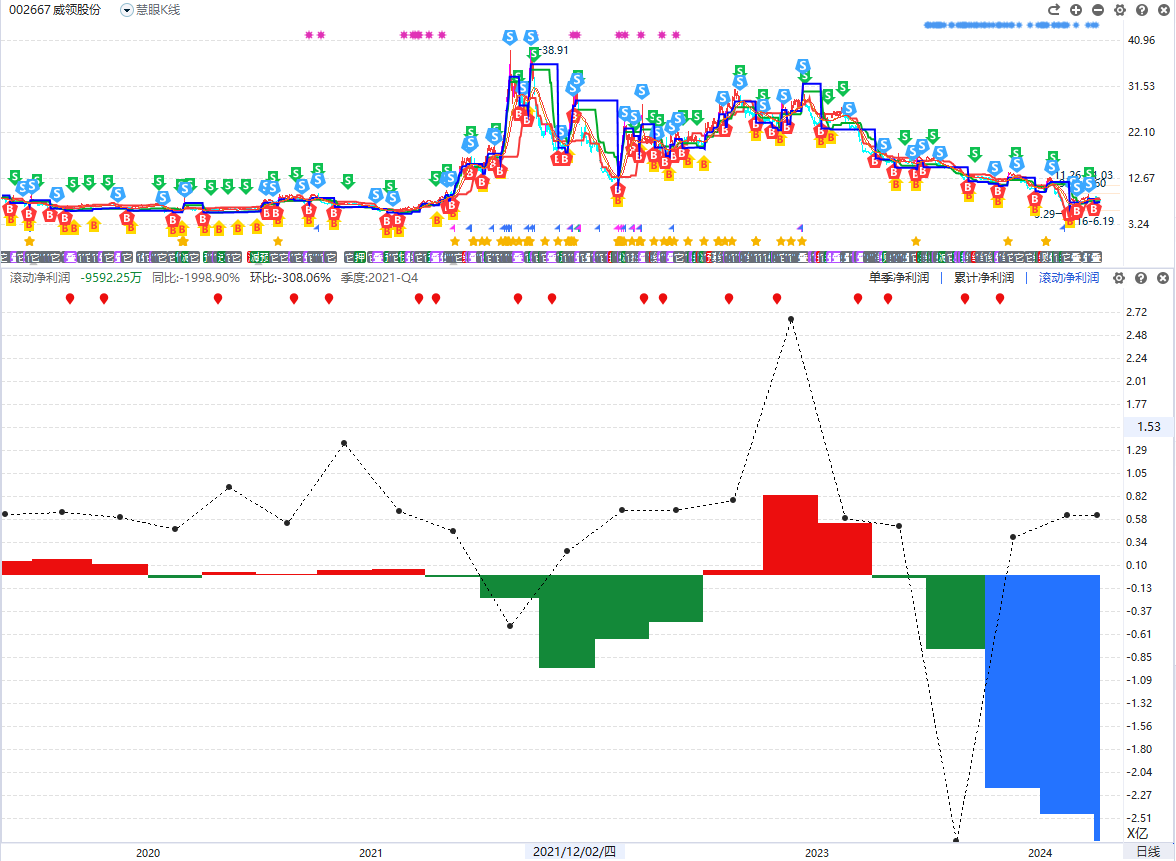 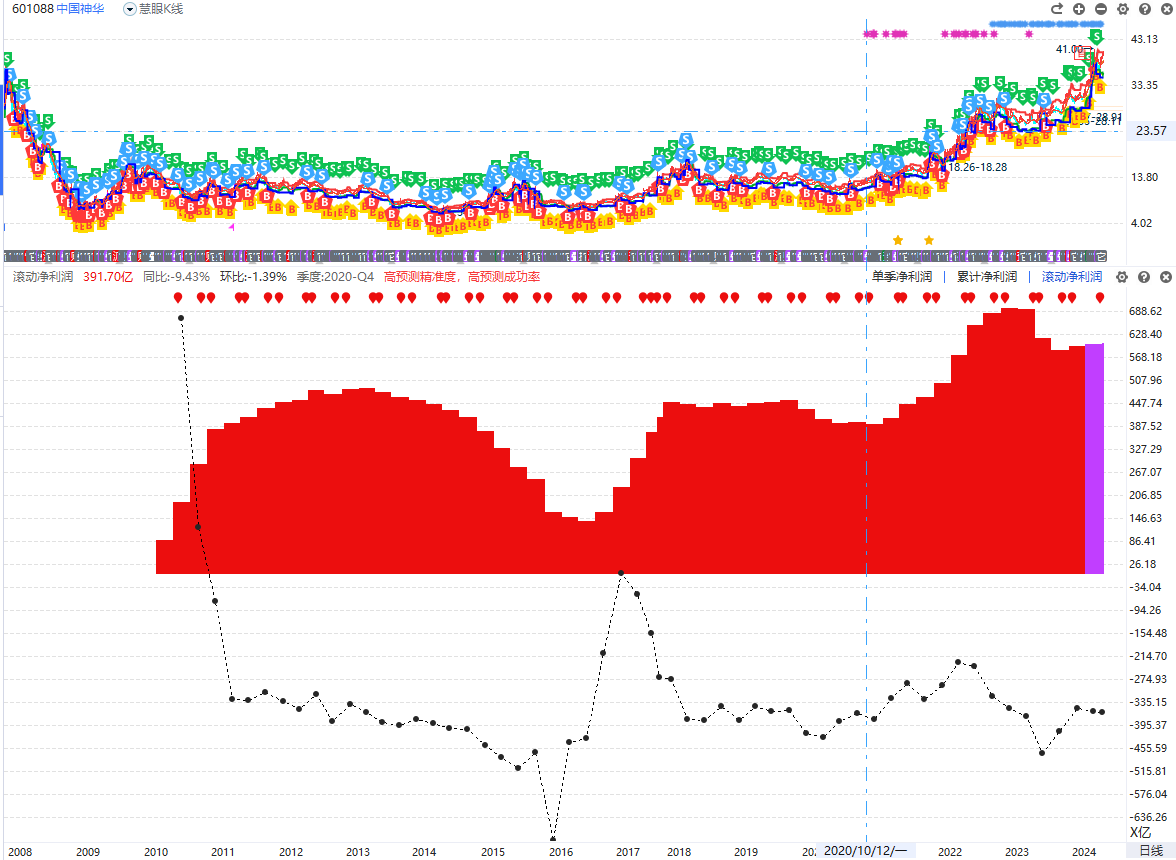 业绩不稳定，适合博弈，业绩稳定，适合投资
风格切换代表的是大资金的切换，热点切换是短线资金的切换
大资金大市值适合稳健，短线热点小市值适合波段
PART 03
沪深300的核心机会
投资的方式之一
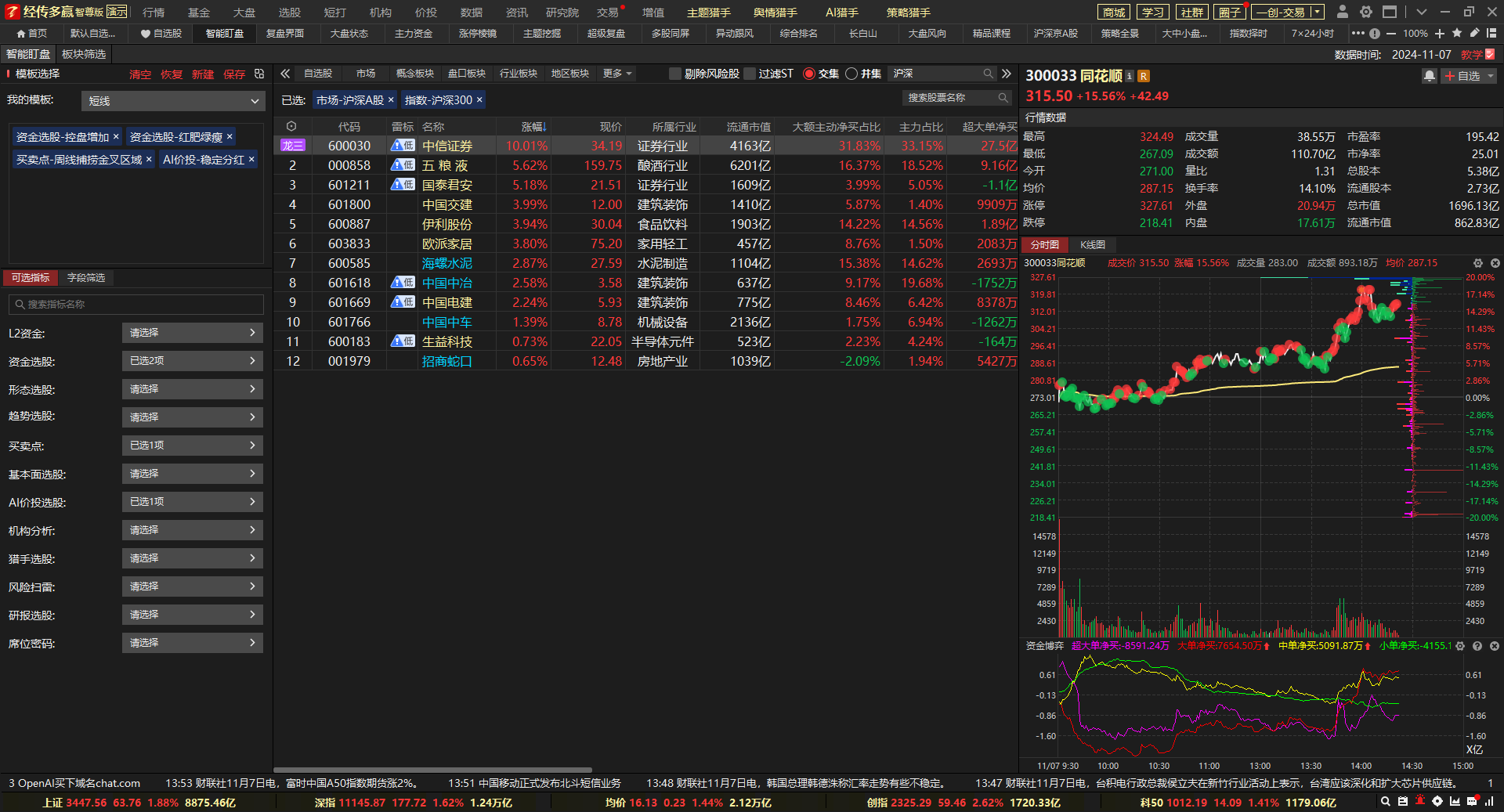 稳健分红，有利于获得长期投资回报，关注熊线上移的机会波段
跟随机构，顺势跟踪
跟机构，做投资
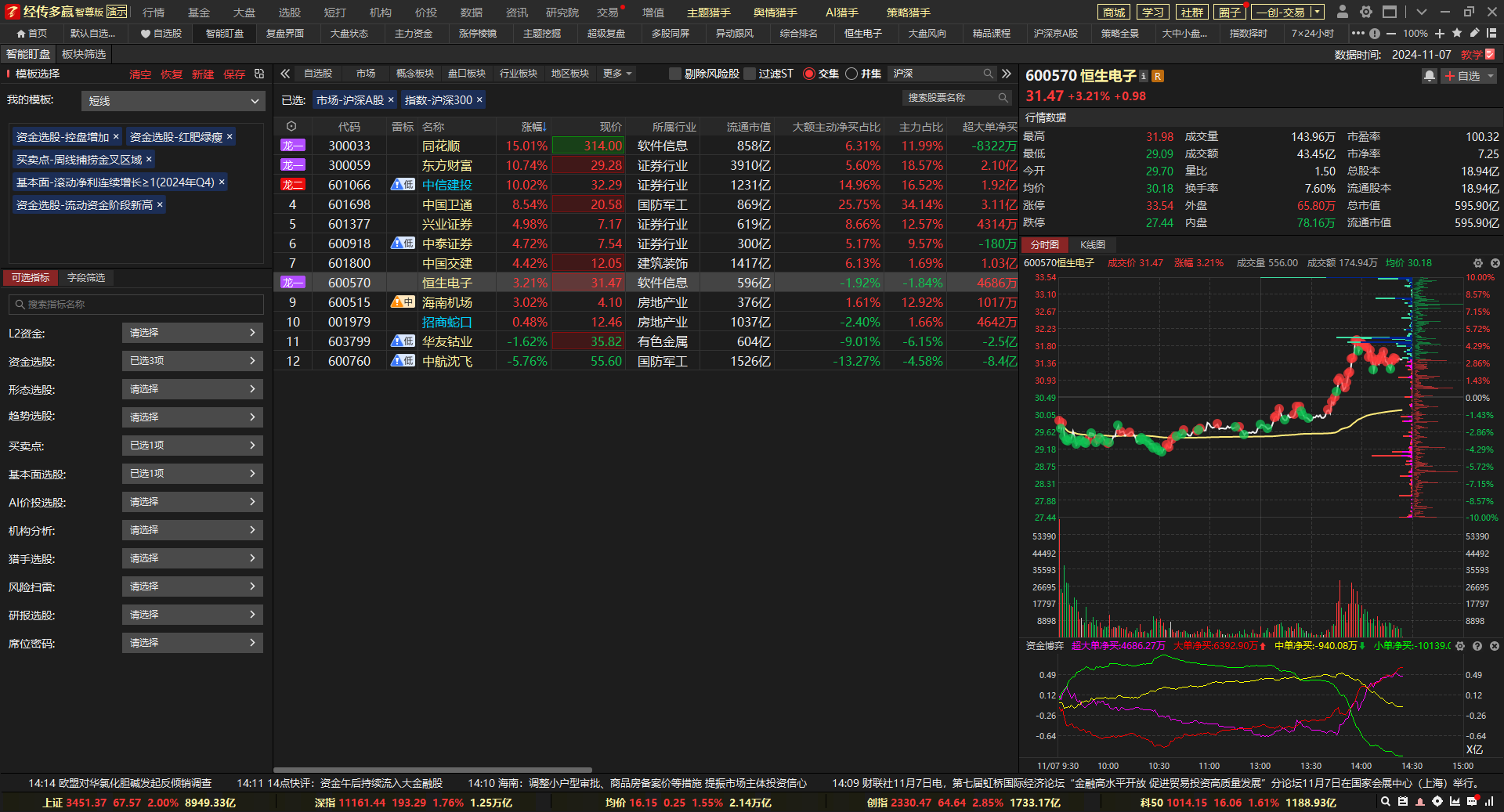 业绩增长，控盘反复之后，再次增加，机构抬轿
调整中，关注资金持续流入情况，洗盘结束，关注熊线上移信号
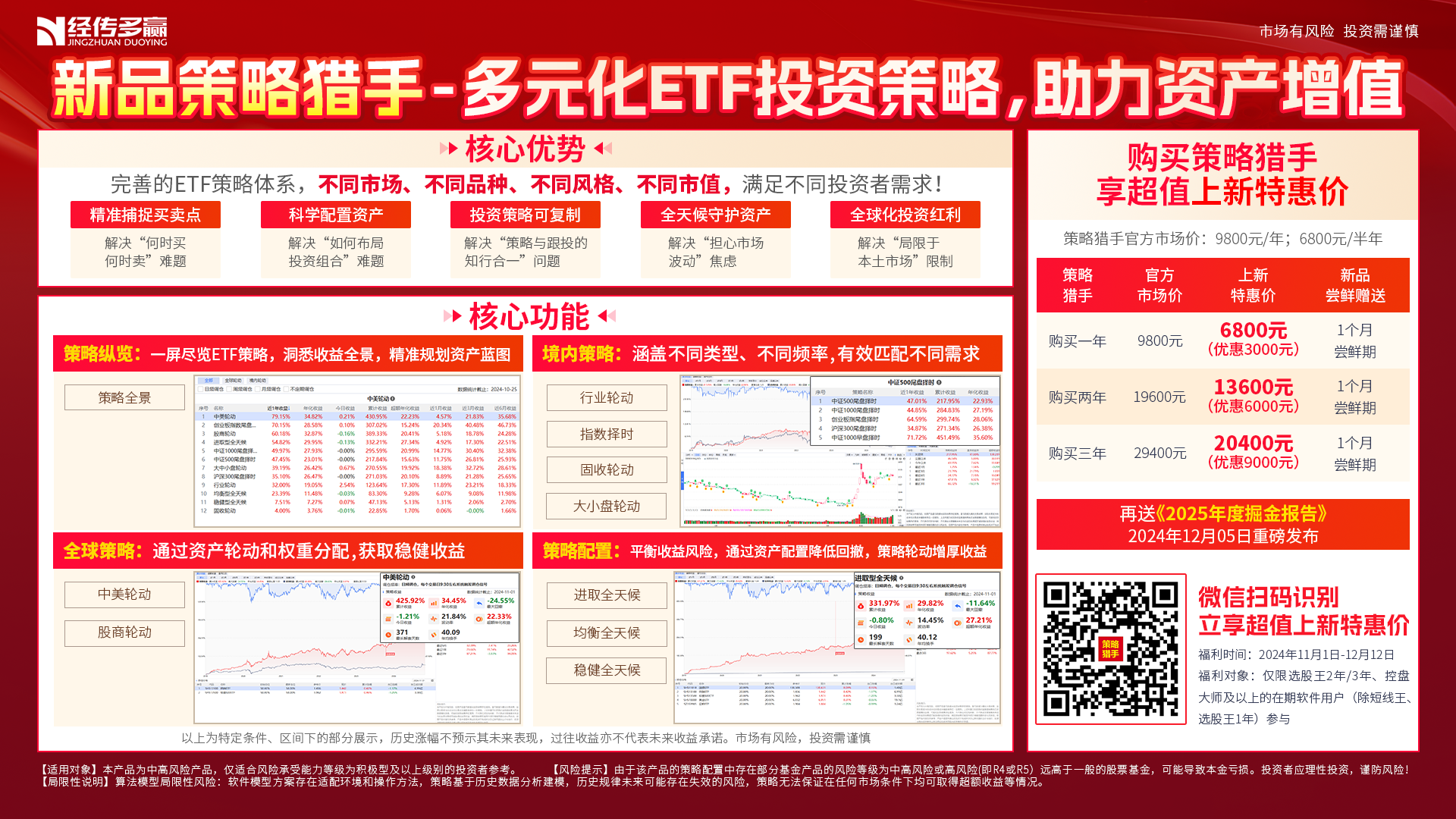 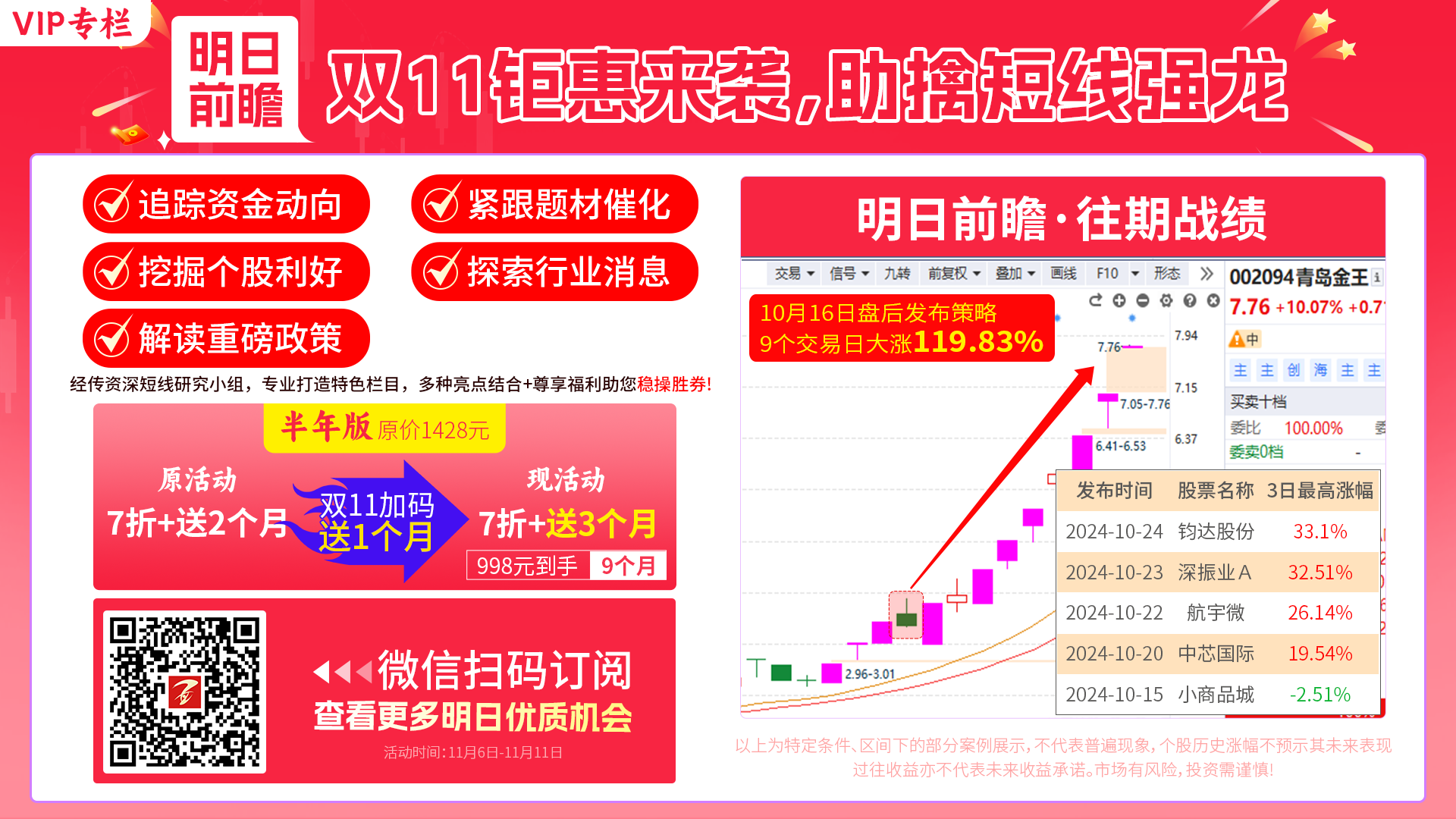 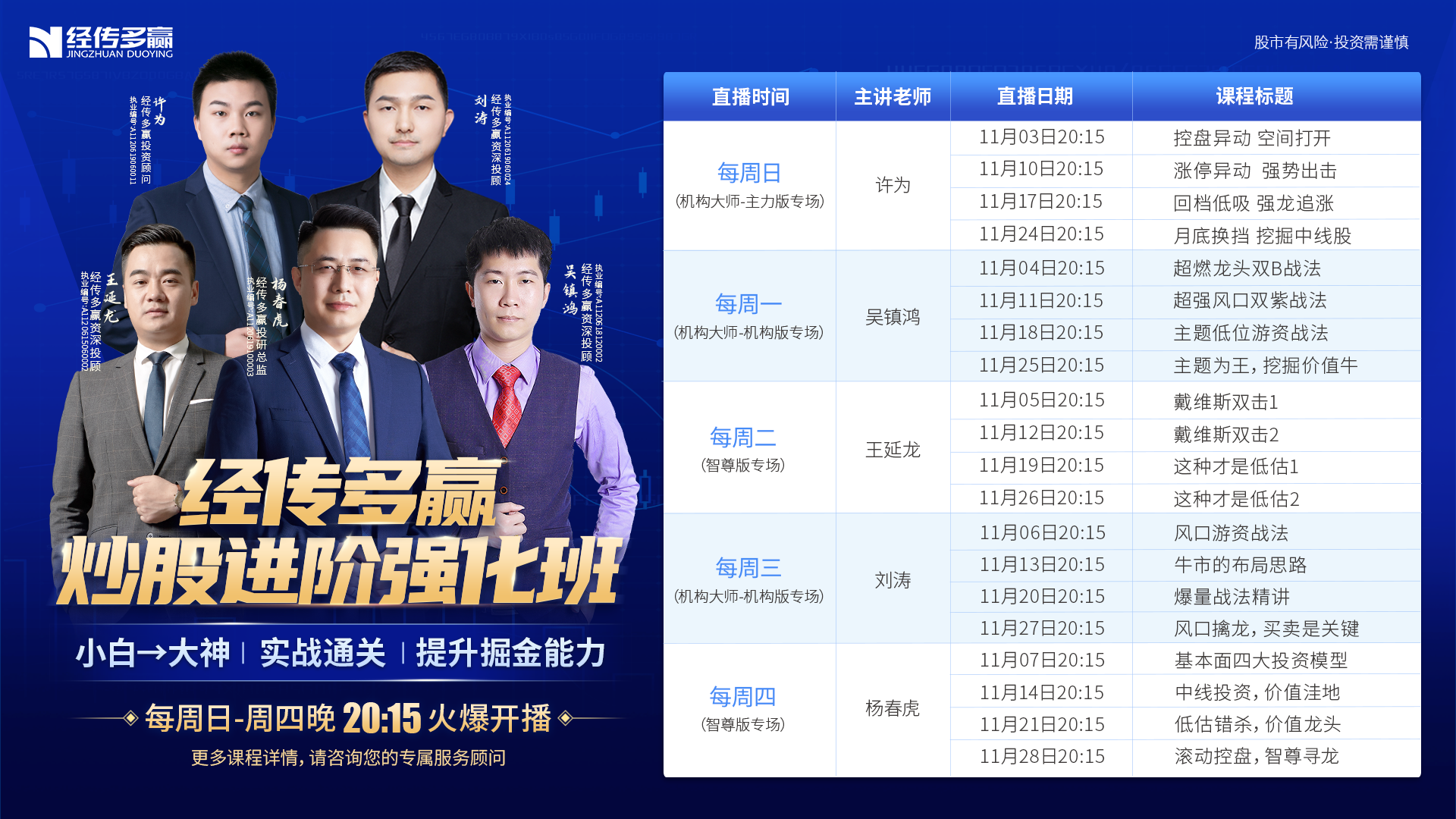